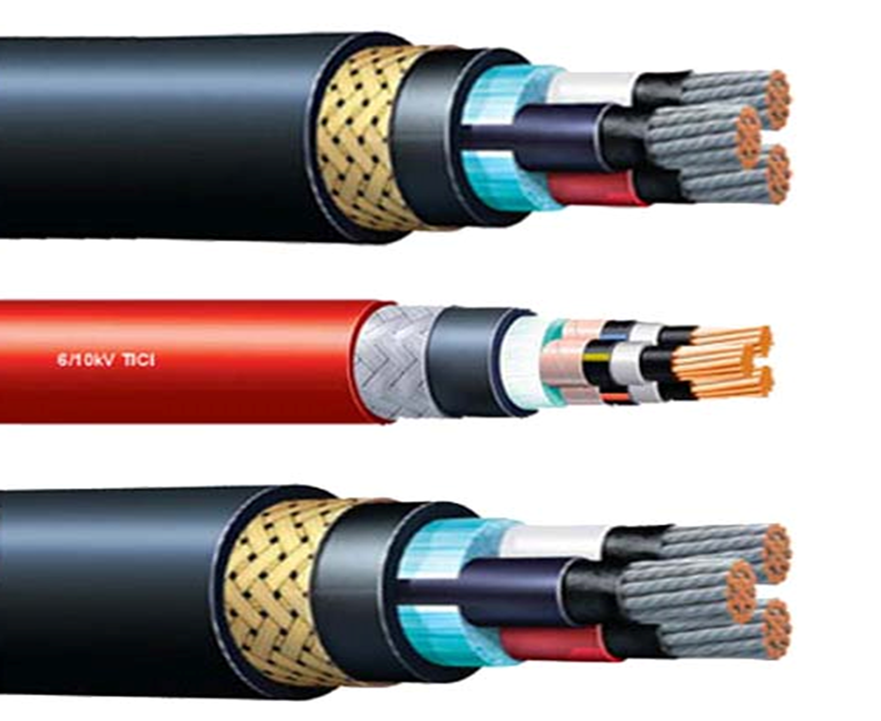 ELEKTRIČNE INSTALACIJEMELANIJA ĆALASAN dipl.ing
OZNAČAVANJE ENERGETSKIH KABLOVA
Oznake za kablove imaju  pet grupa oznaka
Bezhalogeni sporo gorivi materijali
U praksi se često mogu sresti oznake ili kao deo oznake kablova: 
HFFR (Halogen Free Flame Retardant) – bez halogena, usporeno gorenje 
HFFR (Halogen Free Fire Resistant)– bez halogena, otporan na požar 
LSOH (Low Smoke Zero Halogen) – malodimni, bez halogena  
LS (Low Smoke) – malodimni 
FE180 (Fire Extinguish 180) – provodi struju uprkos plamenu 180 minuta 
...HX... – umrežen sporo goriv materijal za izolaciju/plašt 
...H... – termoplastičan sporo goriv materijal za izolaciju/plašt

Kablovi izrađeni od bezhalogenih sporo gorivih materijala (HFFR) namenjeni su za: 
- signalne sisteme za otkrivanje požara i alarmne sisteme, 
- sisteme sigurnosnog osvjetljenja, 
- opštu namjenu.
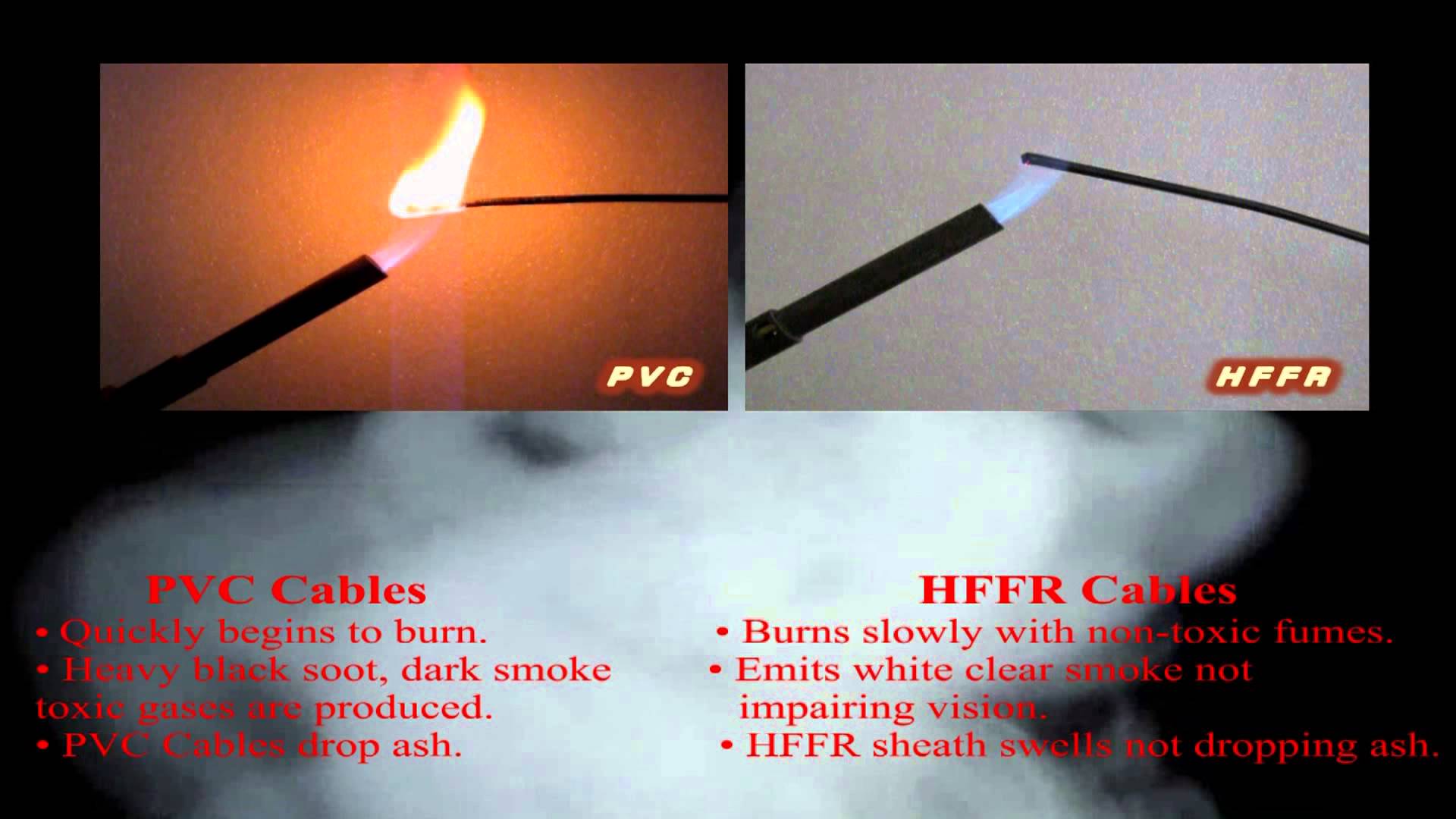 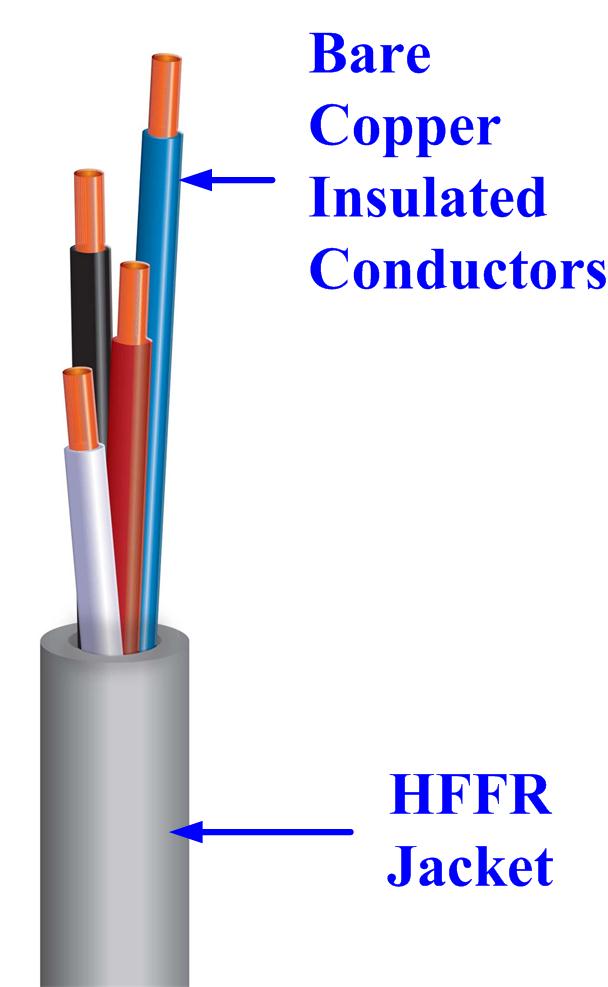 FE180
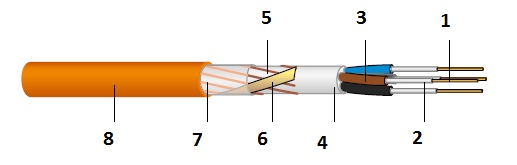 1 Conductor: solid/stranded 2 Fire barrier: high-peformance Keram compound 3 Insulation: cross-linked polymer, zero halogen 4 Filler: flame retardant, zero halogen 5 Concentric conductor: bare copper wire 6 Reinforcing helix: bare copper tape 7 Separator: plastic tape 8 Sheath: FRNC/LSZH